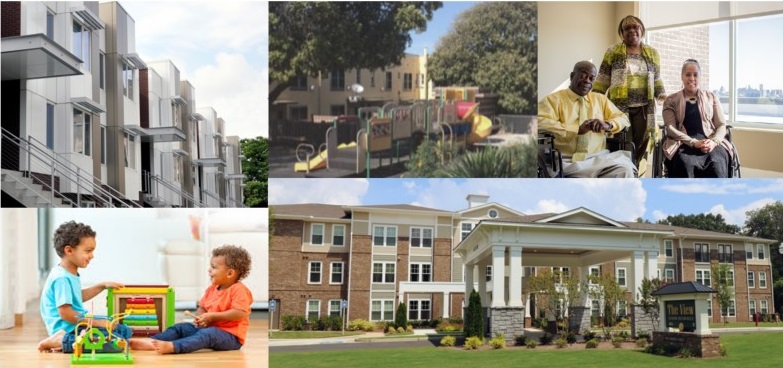 Repositioning Public HousingHunter Kurtz, Assistant Secretary, Public and Indian HousingDominique Blom, General Deputy Assistant Secretary, Public and Indian Housing
What do we mean by “reposition”?
Facilitate the preservation, rehabilitation, or demolition and new construction of units by increasing access to financing to address capital needs
Preserve the availability of affordable housing assistance, either through a physical unit or voucher

Why reposition public housing?
Large and growing backlog of capital needs in public housing, conservatively estimated at $26 billion in 2010
Conversion to long-term, Section 8 rental assistance contracts:
Stabilizes project revenue
Provides access to debt and equity to finance capital needs
Simplifies program administration
2
What does this mean for residents?
Housing that is in better physical condition
Long-term availability of affordable housing and rental assistance in their local communities
Additional flexibility to move to better housing and/or places of opportunity
 Will there still be public housing?
Yes. Many PHAs operate successful public housing programs with well-maintained units.
PHAs will still have access to Capital/Operating Fund Financing, Energy Performance Contracts, Choice Neighborhoods, Mixed Finance, etc.
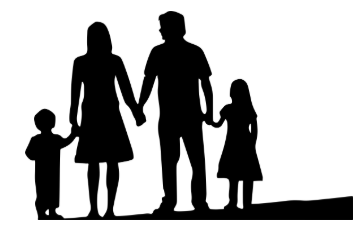 3
What is HUD’s role?
Make sure PHAs are aware of all available repositioning strategies 
Provide technical assistance to help communities weigh their options
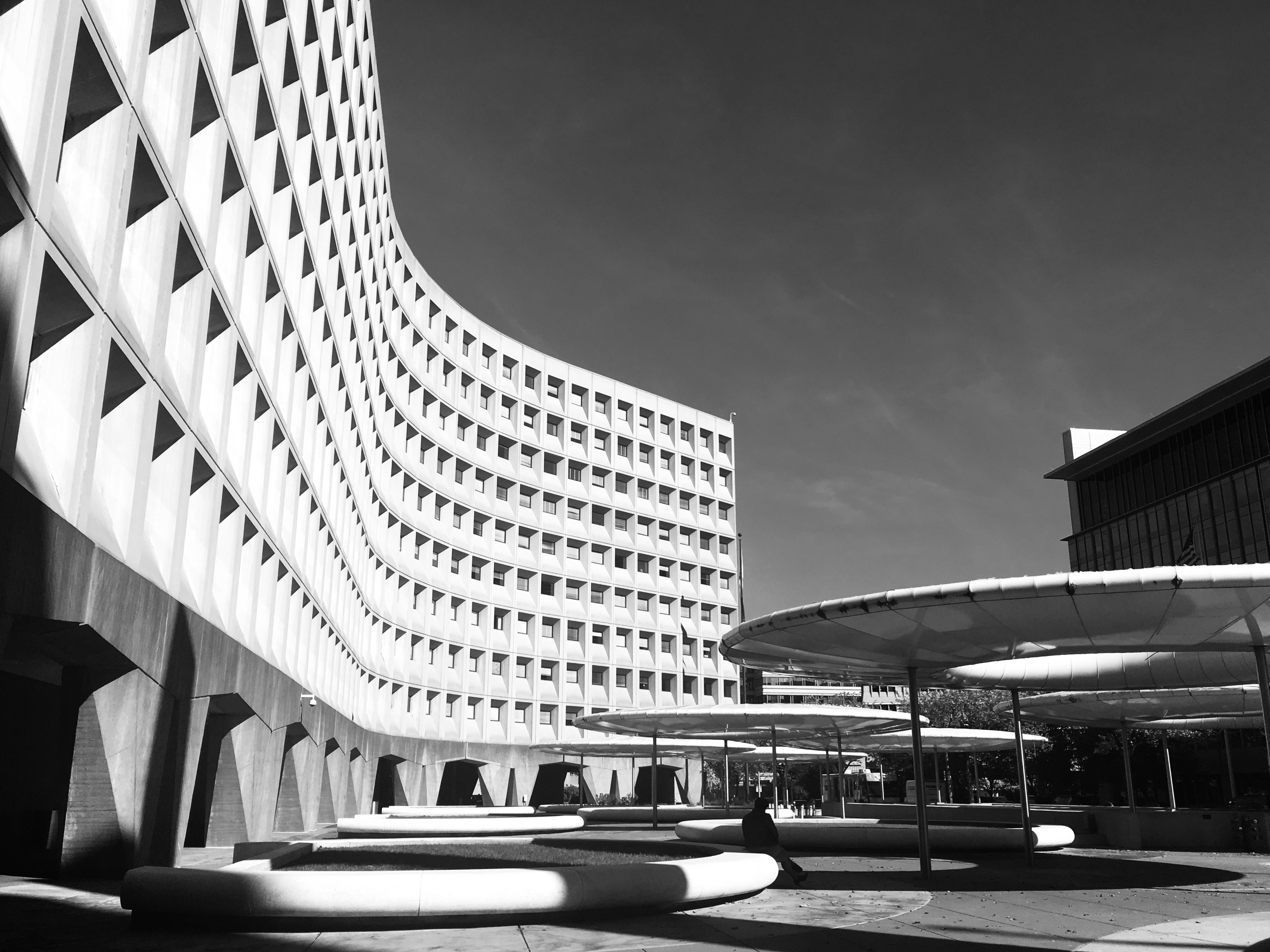 The decision to reposition is voluntary & entirely up to PHAs & local stakeholders.
4
Key Considerations
What are the capital and operating needs of the property?
Do you operate a Housing Choice Voucher (HCV) program? 
What types of HUD programs do you want to administer?
What are the affordable housing needs in your area?
Is the property in a good location for resident opportunities?
Who will own and manage the property?

What is your PHA’s repositioning goal?
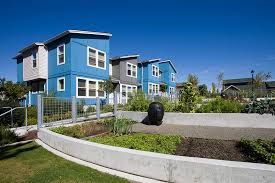 5
Repositioning Options
Conversion Type
Rental
Assistance 
Demo (RAD)
Voluntary Conversion*
Section 18
Demo/Dispo
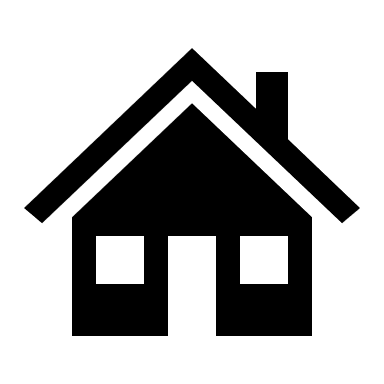 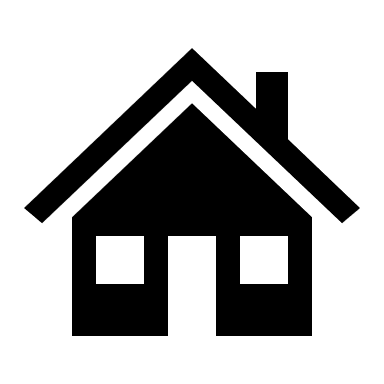 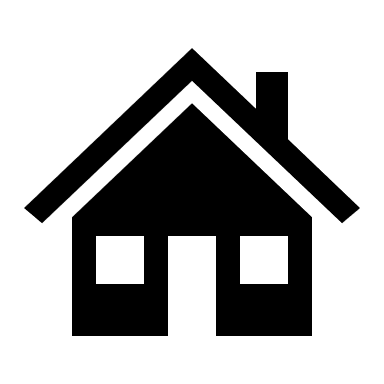 Section 8Tenant-Based Voucher
Section 8Project-Based
 Rental Assistance
Outcome
Public Housing Property
Section 8Project-Based
 Voucher
*Tenant Protection Vouchers may be project-based with tenant consent.
6
Rental Assistance Demonstration
7
Section 18 Demolition & Disposition
HUD will generally approve if it is:
Physically obsolete
Scattered site (non-contiguous) with operational challenges
Owned by a PHA with 50 units or less
More efficient or effective units
PHA receives Tenant Protection Vouchers (TPVs)
Housing Opportunity Through Modernization Act (HOTMA) allows public housing developments to be project-based through Project Based Voucher (PBV) program 
Property exempt from PBV “income-mixing” requirement & not counted again 20% program cap
Competitive selection of PBV administrator not required if property will be improved AND owned in part by the PHA administering the contract
Section 18/RAD blend: voucher up to 25% of assistance
Notice PIH 2018-04 (HA)
8
Voluntary Conversion
Conversion to vouchers where PHAs can demonstrate that it costs less to operate the property with vouchers than under public housing (24 CFR 972)
Recently published Streamlined Voluntary Conversion (SVC) Notice waives the cost test for PHAs with 250 units or less that will close-out their public housing program
Residents receive Tenant Protection Vouchers (TPVs)
TPVs may be project-based with written tenant consent
Residents have a right to remain in the property with tenant-based voucher if the property will continue to be used for residential purposes
Streamlined Voluntary Conversion Notice PIH 2019-05 (HA)
9
Small & Very Small PHAs
Under each of these options, the PHA must commit to terminating, transferring, or consolidating their public housing program.
10
Resources
Reading
RAD Notice: Notice PIH 2012-32 (HA), H 2017-03 REV-3
Section 18 Notice: Notice PIH 2018-04 (HA)
Streamlined Voluntary Conversion Notice: Notice PIH 2019-05 (HA)
Talking
Local field office, Repositioning Subject Matter Experts and Expeditors
Repositioning Panel discussions: sign up with your Public Housing Field Office
Small PHA TA & Trainings: sign up with your Public Housing Field Office
Atlanta Session November 4-5
Acting
RAD Application: www.hud.gov/rad and www.radresource.net 
Section 18/Voluntary Conversion application: www.hud.gov/SAC and PIC
11
Questions & Discussion
What would work best in your community?
What is working?
What isn’t working?
What additional resources do you need from HUD?
What else should we be thinking about?
12